Specifiek Diagnostisch ProtocolLees- en spellingproblemenen dyslexie
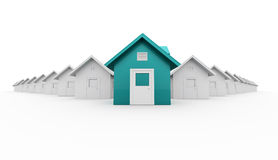 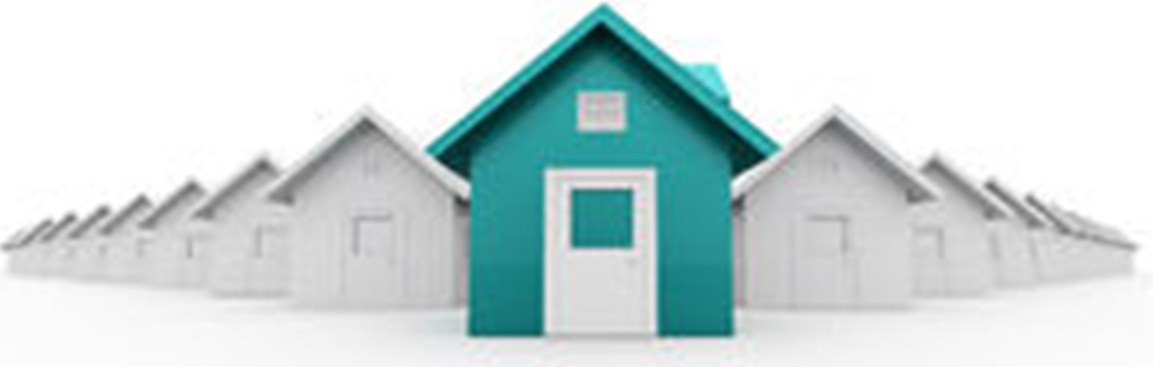 Wat werd verbouwd en vernieuwd in het ADP wordt concreet gemaakt voor Lezen & Spellen.
Het huis is er al, nu kleuren we het in voor lezen en spellen.
2
[Speaker Notes: Metafoor van het huis refereert naar het artikel Verlinde L. (2015) ‘Prodia verbouwt en vernieuwt: Het Algemeen Diagnostisch Protocol’ Caleidoscoop 27(3), 6-14.
In het Algemeen Diagnostisch Protocol tekenden we de lijnen uit. In het Specifiek Diagnostisch Protocol Lezen & Spellen kleuren wij het huis in met wat specifiek is voor lezen en spellen. Het SDP staat niet op zich maar lees je best als aanvulling op het Algemeen Diagnostisch Protocol.]
Doelen presentatie
kennismaking met het vernieuwde protocol:
Wat vind ik waar?
Integratie vernieuwing en verbouwing ADP
ICF-CY
M-decreet en zorgvisie
een antwoord bieden op vaak gestelde vragen
4
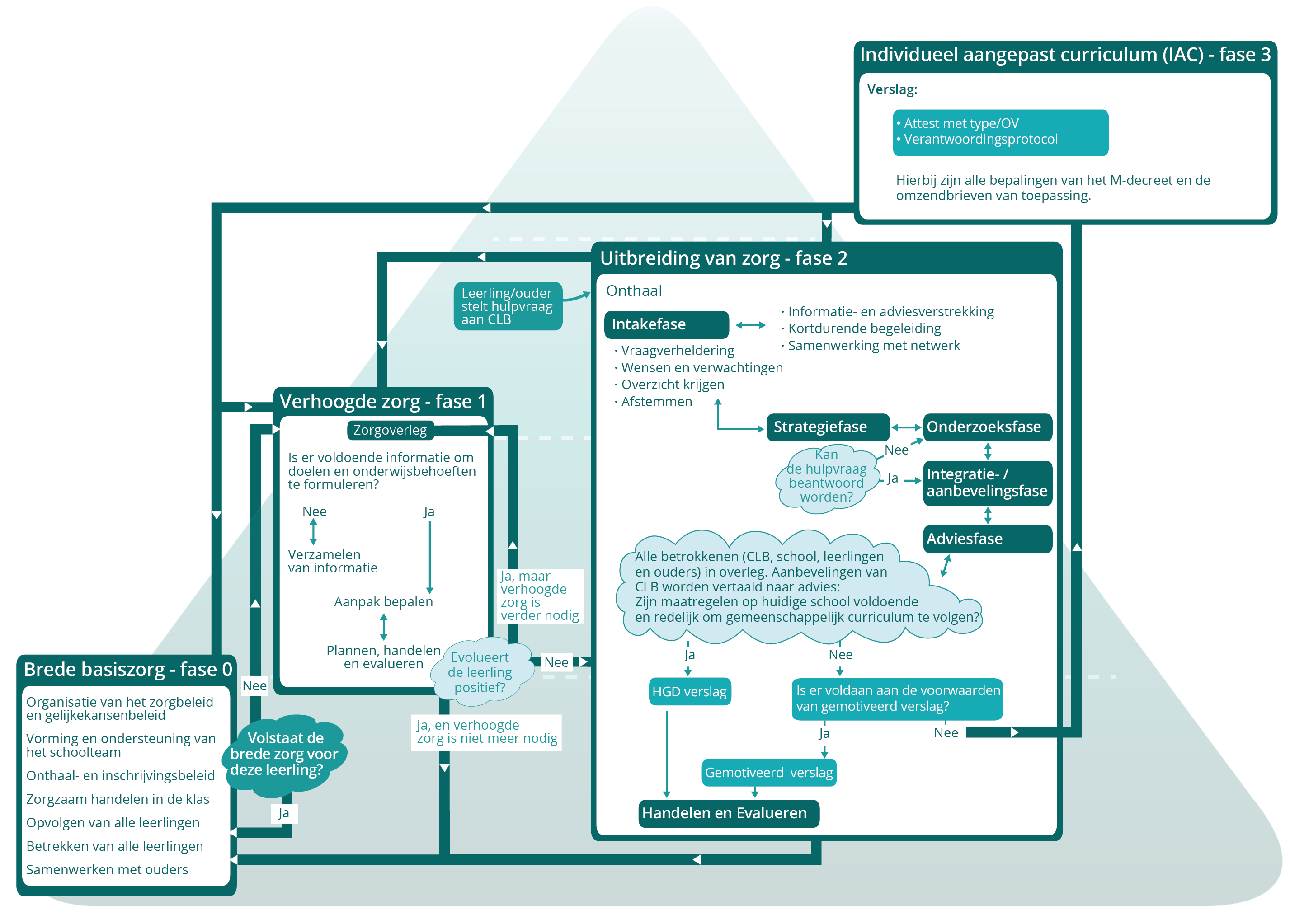 4
[Speaker Notes: Doorheen het protocol aan de hand van de nieuwe beslisboom]
Brede basiszorg
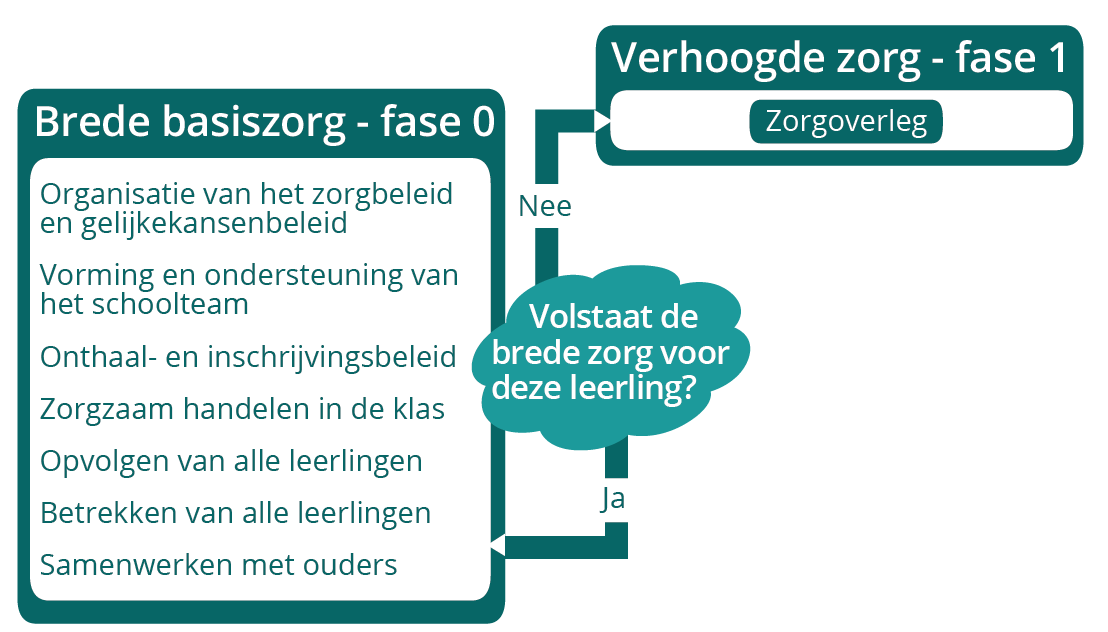 5
Brede basiszorg
Omvat technisch en begrijpend lezen, spellen en het leren van vreemde talen.
Leerlijn lezen en spellen loopt van kleuteronderwijs tot secundair onderwijs.
Binnen zorgzaam handelen in de klas: hoe differentiëren en remediëren in je klas?
Onthaal en inschrijvingsbeleid: wat kan je bevragen rond taal, lezen en spellen?
5
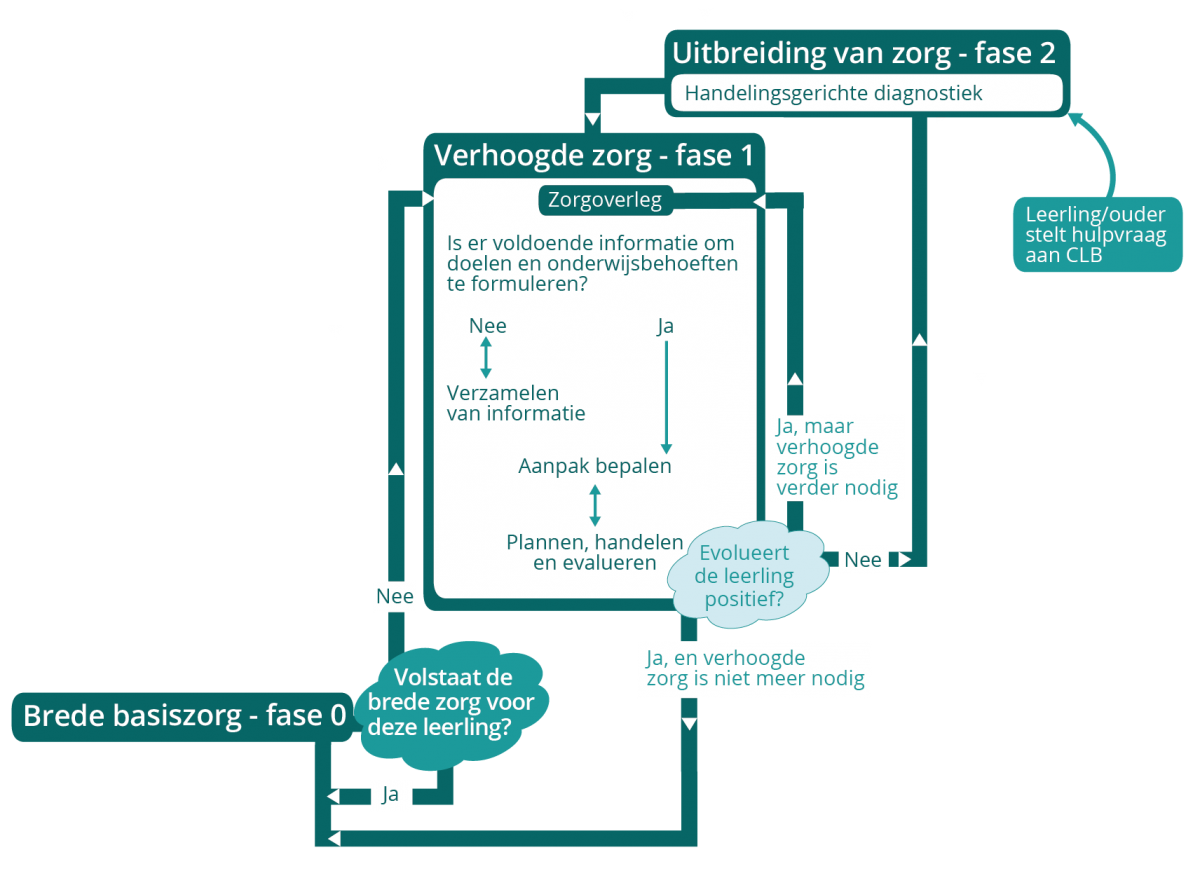 Verhoogde zorg
5
Verhoogde zorg
Leerkracht blijft eindverantwoordelijke.
1. remediëren, 2. compenseren, 3. dispenseren.
Belang opstellen maatregelen vanuit leerlingperspectief groeit naarmate de leerling ouder wordt. Bij jongere kinderen meer vanuit leerkrachtperspectief.
Aanpak bepalen op basis van doelen, niet op basis van lijst met maatregelen.
5
Bijlage 2 Remediëren: Lager onderwijs
Technisch lezen
Expliciete instructie
Oefenen op accuraat en vlot lezen
Begrijpend lezen
Leesstrategieën
Directe instructie, modeling, feedback
Spelling / schrijven
Inzage in woordstructuren
Automatiseren spellingregels en -patronen m.b.v. spellingstrategieën
Toepassen van strategieën voor zelfcontrole
Correct schrijven in schrijfopdrachten aanpakken
5
Bijlage 2 Remediëren: Secundair onderwijs
Nederlands remediëren
Materialen lager onderwijs
Aanvullend materiaal uit Nederland
Frans en Engels remediëren
‘Dyslexie en moderne vreemde talen’ 
‘Leerlingen (met dyslexie) voorbereiden op het leren van ‘Frans’ door middel van pre-teaching en het gebruik van ICT’
www.dyslexie-en-vt.org
Klankspellingschrift ‘Orthodidactiek van het Engels’
5
Bijlage 3 Compenseren
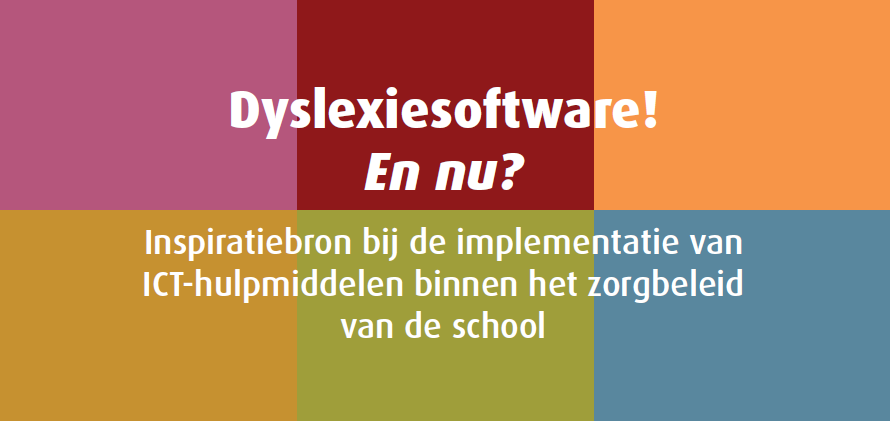 Doelgericht!
Vergroot of beperkt de aanpak de ontwikkelingskansen?
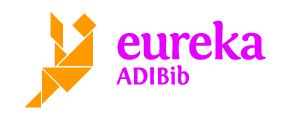 5
Uitbreiding van zorg
Krachtlijnen 
Brede intake, niet probleemspecifiek.
Indicerend, verklarend, onderkennend 
Dimensioneel, categoriaal
5
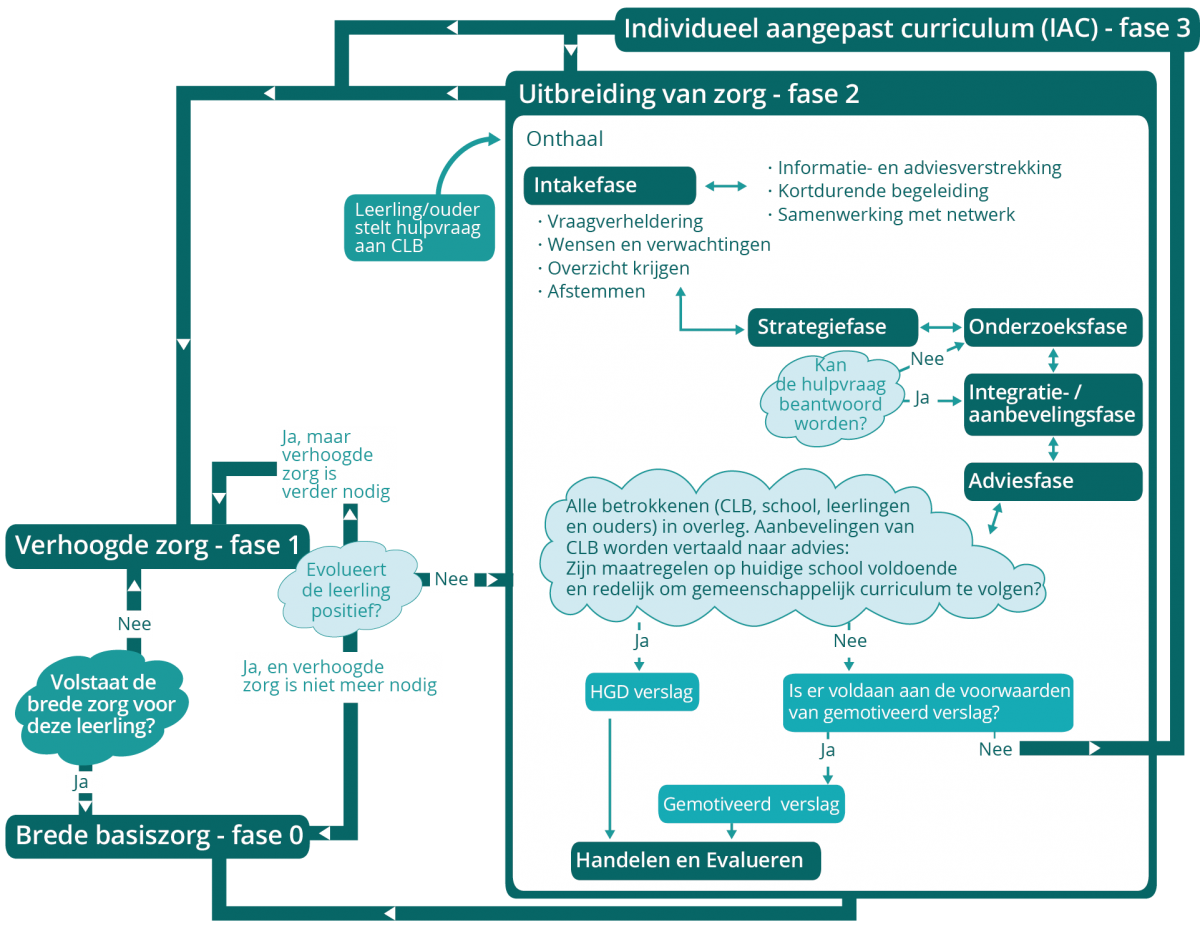 5
ICF-CY
Concretiseer!
Bevraag activiteiten en participatie!
Intake
Zie ADP
Breed snorkelen
Duiken om probleem te analyseren
Dus: geen specifieke intakevragenlijst L&S
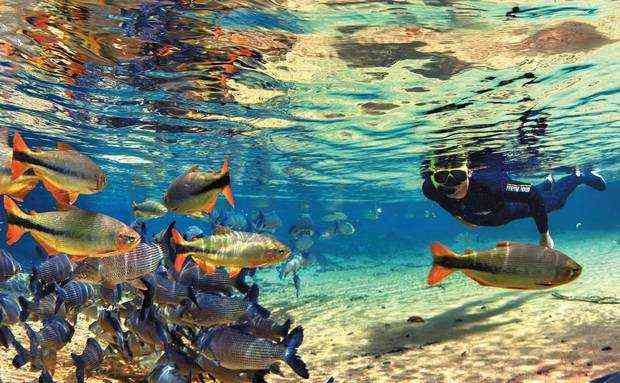 5
Clusteren van informatie!
Wat ontbreekt voor beantwoorden  hulpvraag?
Strategie
Verschillende (alternatieve) hypotheses
=> beroep doen op verschillende SDP’s
Voorbeelden van
Hypothese
Onderzoeksvragen
Als...dan...
5
Wat onderzoeken conform 
ICF-CY
Onderzoek
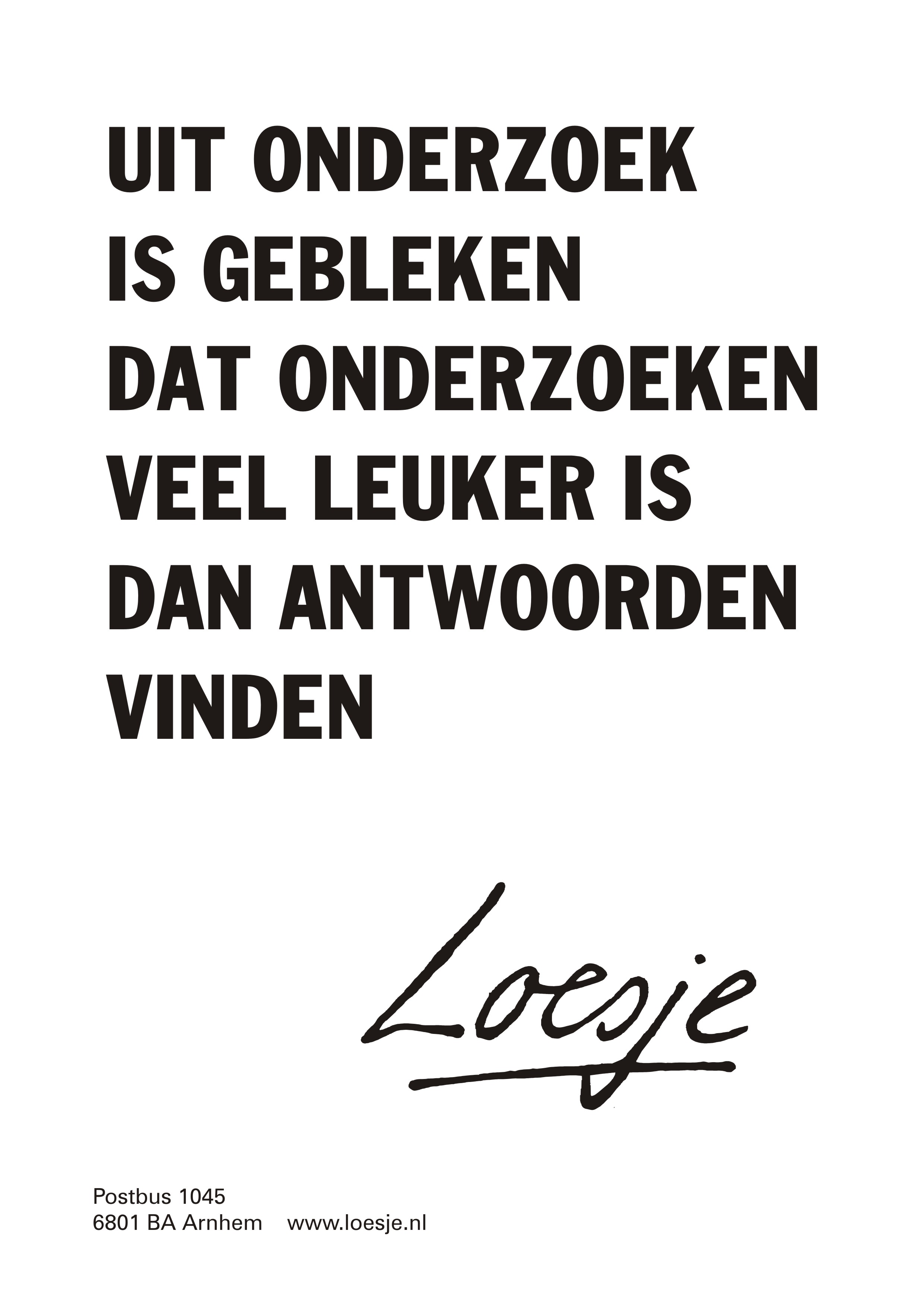 Wat & hoe onderzoeken i.f.v. beantwoorden onderzoeksvragen.
Lijsten en fiches diagnostisch materiaal in toolkit
5
Onderzoeksfase: Hoe onderzoeken?
Gesprek: beleving, visie, informatie contextfactoren
Geen bijlage, enkel voorbeelden
Combinatie met meting
Observatie: wat je ziet en hoort (leerling in context, leerling in testsituatie)
Analyse van beschikbare gegevens: wat geschreven is
Foutenanalyse zie bijlage 1
Aanpak uitproberen en effect nagaan: betrokkene als medeonderzoeker
Meting: onderkennend onderzoek
Meting gebruiken voor indicerend onderzoek, combinatie met gesprek, observatie, foutenanalyse
17
Verhogen activiteiten & participatie
via wat veranderbaar is
Integratie- en aanbeveling
Integratief beeld
antwoord op de onderzoeksvragen
ICF-CY
Doelen (prioriteren, SMARTi): Waar willen we naartoe?
Behoeften: Wat hebben leerling, leerkracht/school, ouders hiervoor nodig?
Aanbevelingen
5
Gezamenlijke taal voor opstellen, plannen en evalueren aanpak
AdviesHandelen & evalueren
Vaak maatregelen opgevolgd op school.
Meer informatie bij
Fase 1: Onderwijs- opvoedings- en ondersteuningsbehoeften en aanpak bepalen
Bijlage 2 Remediëren
Bijlage 3 Compenseren
5
Individueel Aangepast Curriculum
Onderwijsbehoeften leerling met lees- en/of spellingproblemen of dyslexie vragen doorgaans geen aanpassingen die onvoldoende of disproportioneel zijn. 
Hoe ga ik na of een leerling Buitengewoon Onderwijs voldoet aan de criteria dyslexie?
Zie Bijlage 4: Dyslexie/dyscalculie voor leerlingen met een verslag in BuO
20
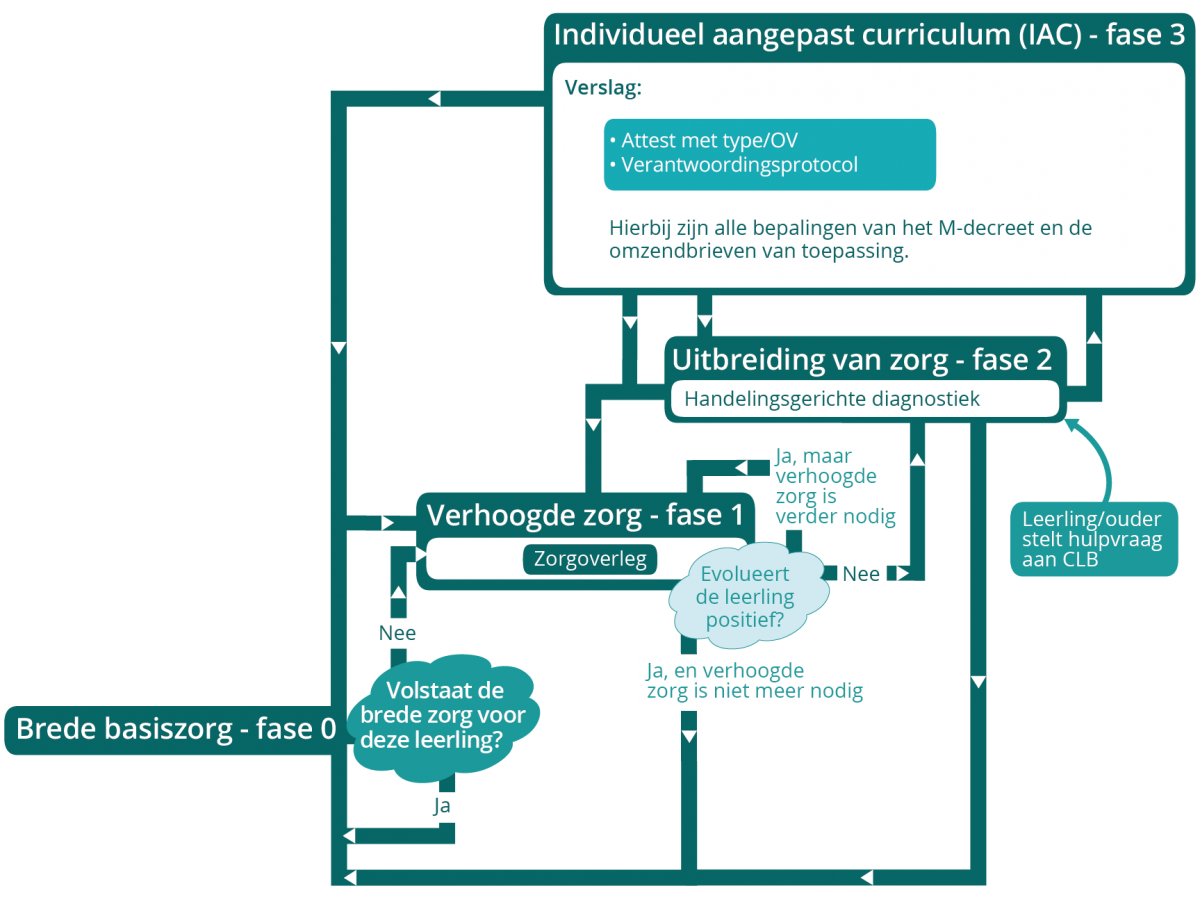 21
[Speaker Notes: Stuk beslisboom IAC
Heel veel pijlen terug naar alle andere fases.]
Theoretisch deel
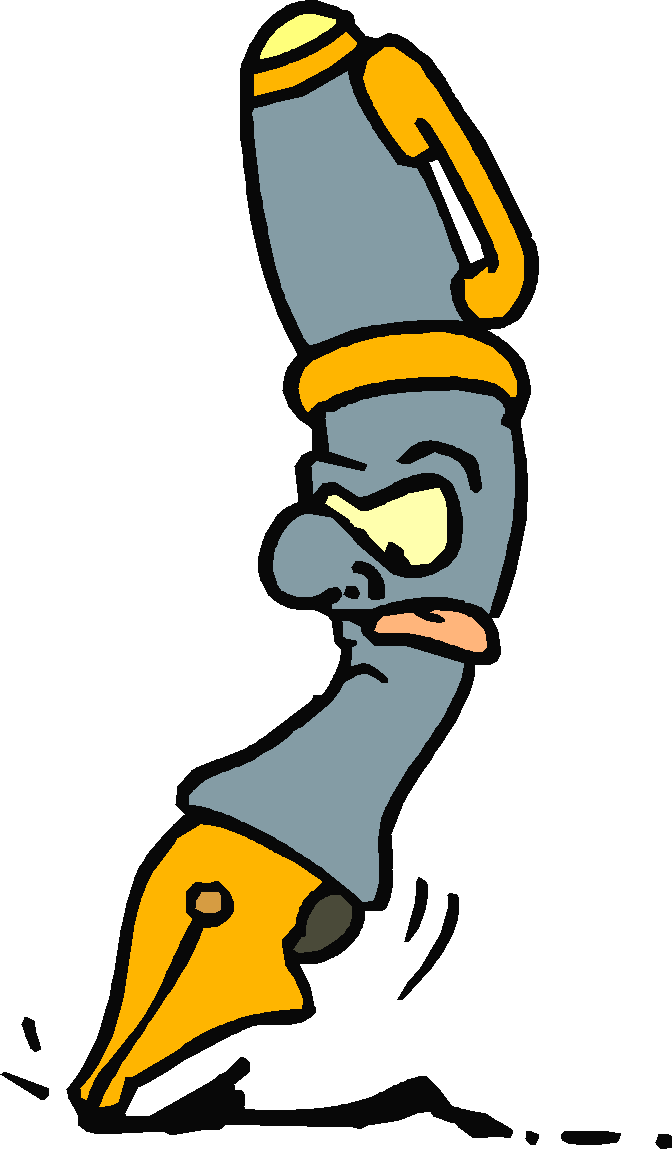 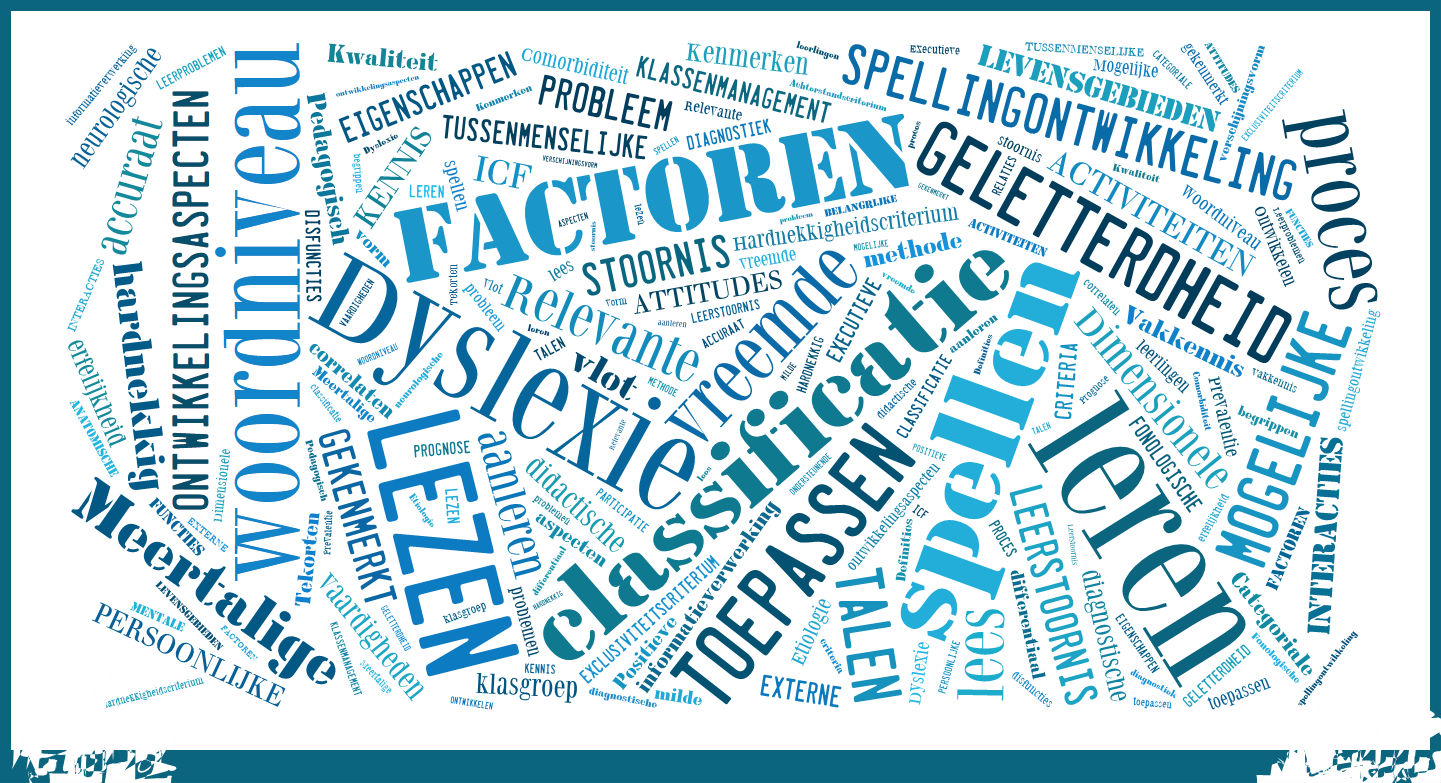 22
Theoretisch deel : Classificatie
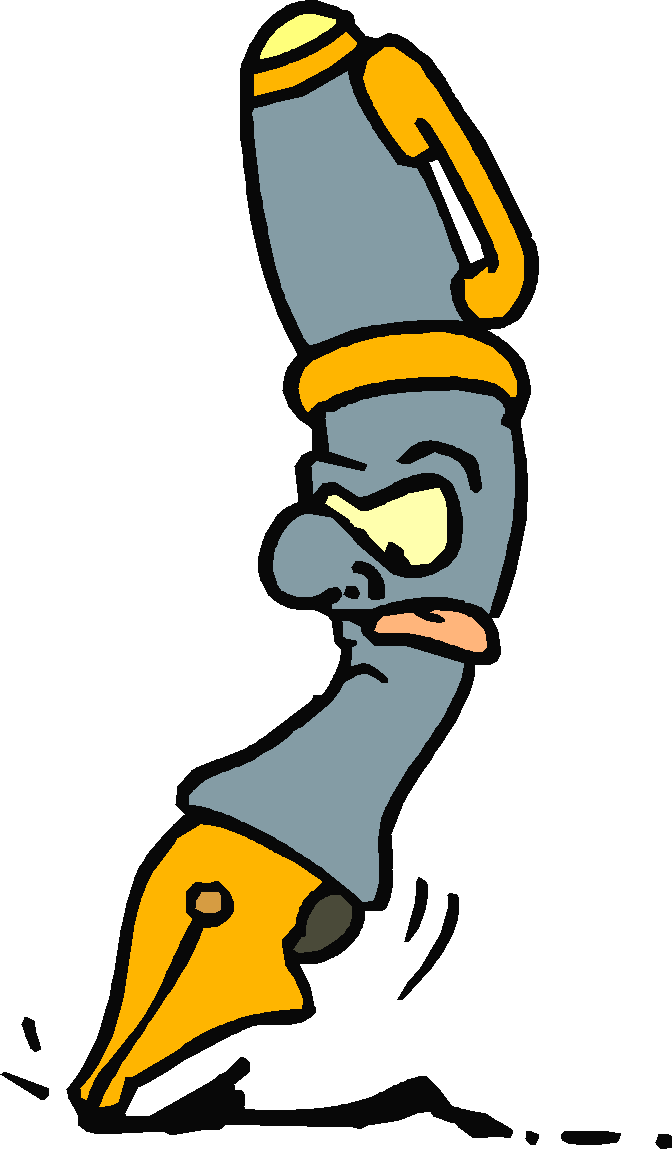 Dimensioneel: 
ICF-CY: mogelijk belangrijke domeinen en categorieën
 Categoriaal:
Criteria
Comorbiditeit (enkel tussen stoornissen)
Prevalentie
Prognose
23
Wat is dyslexie?
Hoe wordt dyslexie in dit filmpje voorgesteld?
Wat klopt volgens jou wel?
En wat klopt niet?
https://www.youtube.com/watch?v=YiOgAJG6gjM
24
[Speaker Notes: ‘iets mis in de hersenen’: geen evidentie voor (zie etiologie)
Stereotype fouten bestaan niet
Diagnose dyslexie is beschrijvend, zegt dus niets over oorzaak van de problemen.]
Label dyslexie
Prodia volgt definitie en criteria Netwerk Leerproblemen Vlaanderen
Dyslexie = stoornis gekenmerkt door hardnekkig probleem met aanleren en accuraat en/of vlot toepassen van lezen en/of spellen op woordniveau.
Criteria
Achterstand (< pc 10) tegenover relevante normgroep
Hardnekkigheid: min 6 maand kwaliteitsvolle remediëring
Exclusiviteit (mild)
25
Etiologie van dyslexie
Met dyslexie word je niet geboren, maar dyslexie ontwikkelt zich nadat een aantal ongunstige genetische, persoonlijke en omgevingsfactoren elkaar in een complexe wisselwerking zodanig beïnvloeden dat een zeer zwakke lees- en/of schrijfvaardigheid het gevolg is.
26
Evolutie diagnostiek leerstoornissen
2001
Label als vereiste voor integratie.
Aanpassingen worden gemaakt voor zij die een attest leerstoornis hebben.


2016
 Streven naar inclusie.
 Aanpassingen worden gemaakt voor zij die hier baat bij hebben.
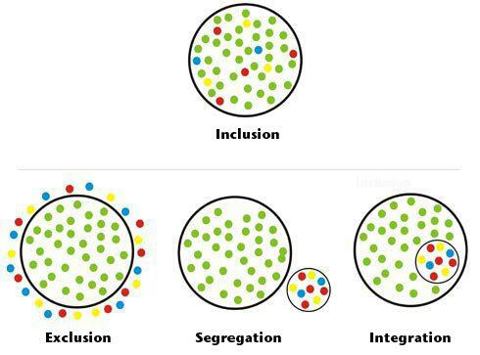 27
[Speaker Notes: 2001: integratie (je hoort maar in de cirkel als je een attest hebt), segregatie (in aparte school of aparte klas) of exclusie (niveau van deze richting is te hoog voor jou)]
Label leerstoornis?
CLB stelt diagnoses dyslexie en dyscalculie.
CLB neemt de vraag naar een diagnose op als:
Dit meerwaarde betekent voor het bepalen van doelen, onderwijsbehoeften en aanpak.
Voor- en nadelen van labelen werden afgewogen.
28
Bijlagen
Bijlage 1: Spellingprincipes en foutenanalyse
Bijlage 2 : Remediëren
Bijlage 3 : Compenseren
Bijlage 4 : Dyslexie – dyscalculie voor leerlingen met een verslag in BuO
Bijlage 5 : Evolutie betreffende diagnostiek leerstoornissen
Bijlage 6 : Criteria Specifieke Leerstoornis volgens de DSM-5
29
Vaak gestelde vragen
Wanneer kan een school een leerling met lees- of spellingproblemen aanmelden bij het CLB?
Wordt het CLB best betrokken bij doorverwijzing naar logopedie?  
Anna en Arne hebben allebei dyslexie. Arne maakt zijn toetsen op een laptop terwijl Anna enkel voorleessoftware gebruikt bij huiswerk. Krijgen alle leerlingen met dyslexie niet beter dezelfde maatregelen?
30
Vaak gestelde vragen
Als CLB-contactpersoon van mijn scholen sta ik in voor alle intakegesprekken. Zelf heb ik weinig expertise in lees- en spellingproblemen. Wat bevraag ik best in een intake over lees- en spellingproblemen? Doet mijn collega psycho-pedagogisch werker niet beter de intake bij leerlingen met lees- en spellingproblemen? 
Hoe doe ik aan kwaliteitsvolle diagnostiek bij meertalige leerlingen met lees- en spellingproblemen?
31
Vaak gestelde vragen
Toon zit in het zesde leerjaar. Sinds het eerste leerjaar gaat leren lezen en spellen moeilijk. Toons school beschikt over een uitgebreid  zorgbeleid. Ondanks de inspanningen in brede basiszorg en verhoogde zorg blijft Toon moeizaam lezen en spellen. Toon volgde nooit logopedie omdat dit voor de ouders niet haalbaar was. Toon, zijn ouders en het zorgteam vragen zich af of Toon dyslexie heeft. Kunnen ze hiervoor beroep doen op het CLB?
32
Vaak gestelde vragen
Yuri’s ouders maken zich zorgen om het lezen en spellen van hun zoon. Zij merken dat hij fouten blijft maken bij werkwoordspelling, open en gesloten lettergrepen, het gebruik van leestekens en hoofdletters,... Op school maakt men zich minder zorgen. Yuri behaalt goede percentielen op de spellingtests van het leerlingvolgsysteem. Volgens hen kan Yuri de spellingregels toepassen maar springt hij er te slordig mee om. Is de bezorgdheid van Yuri’s ouders terecht?
33